ΣΤΕΙΡΟΤΗΤΑ
Α)Ποια τα αίτια της στειρότητας στις γυναίκες και ποιά στους άνδρες;
Β)Πώς αντιμετωπίζονται ιατρικά;Σε ποιές περιμτώσεις είναι επιτυχείς οι ιατρικές παρεμβάσεις και τα ζευγάρια καταφέρνουν να τεκνοποιήσουν;
Γ) Γιατί κατά την γνώμη σας τα τελευταία χρόνια έχει αυξηθεί σημαντικά το ποσοστό των ζευγραριών που καταφέρνουν στη εξωσωματική γονιμοποίηση;
Α)Τουλάχιστον το 10-15% των ζευγαριών πάσχουν από στειρότητα (υπογονιμότητα) αλλά ευτυχώς για πολλά είδη στειρότητας υπάρχει θεραπεία με τεχνικές υποβοηθούμενης αναπαραγωγής, συνήθως γονιμοποίηση σε δοκιμαστικό σωλήνα (εξωσωµατική γονιµοποίηση).
Τη στειρότητα μπορεί να την προκαλούν προβλήματα με τα σπερματοζωάρια, τα ωάρια ή με την ένωση τους. Ανώμαλη λειτουργία των σαλπίγγων ή της μήτρας, λοιμώξεις, ανοσοποιητικοί και άλλοι παράγοντες μπορεί να είναι τα αίτια της στειρότητας. Τα προβλήματα στειρότητας επίσης μπορεί να είναι αποτέλεσμα σεξουαλικής δυσλειτουργίας. Πολλοί είναι οι παράγοντες που μπορούν να συμβάλουν στην γυναικεία υπογονιμότητα. Η κατανόησή τους είναι το πρώτο βήμα προς την καταπολέμησή τους.

Προβλήματα ωορρηξίας

Την πιο συχνή αιτία της γυναικείας υπογονιμότητας αποτελούν τα προβλήματα που σχετίζονται με την ωορρηξία. Χωρίς την απελευθέρωση ωαρίων δεν μπορεί να υπάρξει εγκυμοσύνη. Η έλλειψη ωορρηξίας συχνά οφείλεται σε:
1)Σύνδρομο πολυκυστικών ωοθηκών:Μια δυσαναλογία των ορμονών διαταράσσει τη φυσιολογική διαδικασία της ωορρηξίας.
2)Πρόωρη ωοθηκική ανεπάρκεια: Αφορά τις γυναίκες κάτω των 40 ετών, των οποίων οι ωοθήκες δε λειτουργούν, όπως θα έπρεπε, κατά τη διάρκεια των γόνιμων χρόνων τους.
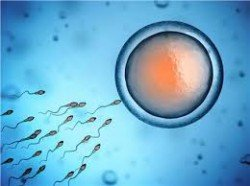 Α)Πολλές καταστάσεις στον άνδρα είναι δυνατόν να οδηγούν στη στειρότητα.
- Στο 30% έως 40% των περιπτώσεων το πρόβλημα εντοπίζεται στους όρχεις. Οι όρχεις είναι οι αδένες που παράγουν το σπέρμα και την ανδρική ορμόνη τεστοστερόνη.- Μια από τις συχνές αιτίες είναι η κιρσοκήλη. Η πάθηση αυτή οφείλεται σε διάταση των φλεβών γύρω από τους όρχεις. Προκαλείται αύξηση της θερμοκρασίας στους όρχεις γεγονός που σε μερικούς άνδρες μειώνει την παραγωγή σπέρματος.- Ορισμένες κληρονομικές γενετικές παθήσεις είναι αιτίες χαμηλής ή καθόλου παραγωγής σπέρματος.
- Επίσης μπορεί να υπάρχουν ανωμαλίες στην κινητικότητα των σπερματοζωάριων ή στην ικανότητα τους να γονιμοποιήσουν το ωάριο της γυναίκας.- Στο 10% έως 20% των περιπτώσεων το πρόβλημα εντοπίζεται στη δίοδο μεταφοράς του σπέρματος (σπερματικός πόρος) που οδηγεί το σπέρμα από τους όρχεις στο πέος. Μια απόφραξη του σπερματικού πόρου, πιθανόν να προκληθεί από μολύνσεις, την εκτομή του ενός ή και των δύο σπερματικών ή ορχικών πόρων και από ασθένειες όπως η κυστική ίνωση.- Σε σπάνιες περιπτώσεις, για τη στειρότητα στον άντρα ευθύνεται μια ορμονική ανεπάρκεια. Οι ορμόνες LH και FSH παράγονται στον εγκέφαλο, στην υπόφυση και προάγουν την παραγωγή σπέρματος και τεστοστερόνης από τους όρχεις. Οποιαδήποτε πάθηση που μπορεί να μειώνει την παραγωγή των ορμονών αυτών όπως ένας όγκος στην υπόφυση, μπορεί να ευθύνεται για ανωμαλίες της παραγωγής σπερματοζωάριων και χαμηλής τεστοστερόνης στο αίμα.Στο 30% έως 50% των περιπτώσεων δεν αναγνωρίζεται η αιτία της στειρότητας. Συχνά στις εν λόγω καταστάσεις η στειρότητα χαρακτηρίζεται από ανωμαλίες της κινητικότητας, μορφής και ποσότητας των σπερματοζωάριων.Συμπτώματα στειρότητας στους άνδρες
Β)Θεραπεία – εξωσωματική γονιμοποίηση
Οι θεραπείες για την γονιμότητα είναι πολυάριθμες και οι πρόσφατες εξελίξεις έχουν αυξήσει τον αριθμό των ζευγαριών που κάποτε ήταν στείρα και σήμερα μπορούν να αποκτήσουν παιδιά. Η καλύτερη μέθοδος για σας εξαρτάται από την αιτία της υπογονιμότητας. Μερικά αίτια στειρότητας δεν μπορούν να διορθωθούν. Όμως ακόμα και σε αυτές τις περιπτώσεις μπορεί να είναι δυνατή η χρήση διαφόρων μέσων σπερματέγχυσης ή μεταφοράς εμβρύου, έτσι ώστε να μπορέσει μια γυναίκα να μείνει έγκυος.
Γ)Ποιο είναι το ποσοστό επιτυχίας στην εξωσωματική γονιμοποίηση;
Σύμφωνα με τα τελευταία στατιστικά στοιχεία, οι θεραπείες εξωσωματικής γονιμοποίησης οδηγούν σε ποσοστά κύησης που κυμαίνονται στο 25%-35% για κάθε προσπάθεια, ανάλογα βέβαια με το ιστορικό του ζευγαριού. Μετά από 4 κύκλους θεραπείας το ποσοστό αυτό αθροιστικά μπορεί να φτάσει και το 65%-70%. Ωστόσο, η επίτευξη εγκυμοσύνης με εξωσωματική γονιμοποίηση εξαρτάται από πολλές παραμέτρους, με μια από τις βασικότερες να είναι η ηλικία της γυναίκας: για μια γυναίκα 30 χρονών το ποσοστό επιτυχίας μπορεί να είναι 40%, αλλά μετά τα 40 οι πιθανότητες κύησης μειώνονται στο 3%.
ΤΕΛΟΣ
Τάξη-Β’2
Όνομα-Δημήτρης Διαμαντόπουλος,Ματθαίος Γκλιάτης
Βιβλιογραφία-Wikipedia, HealthyLiving.gr